Osmoregulation & Excretion
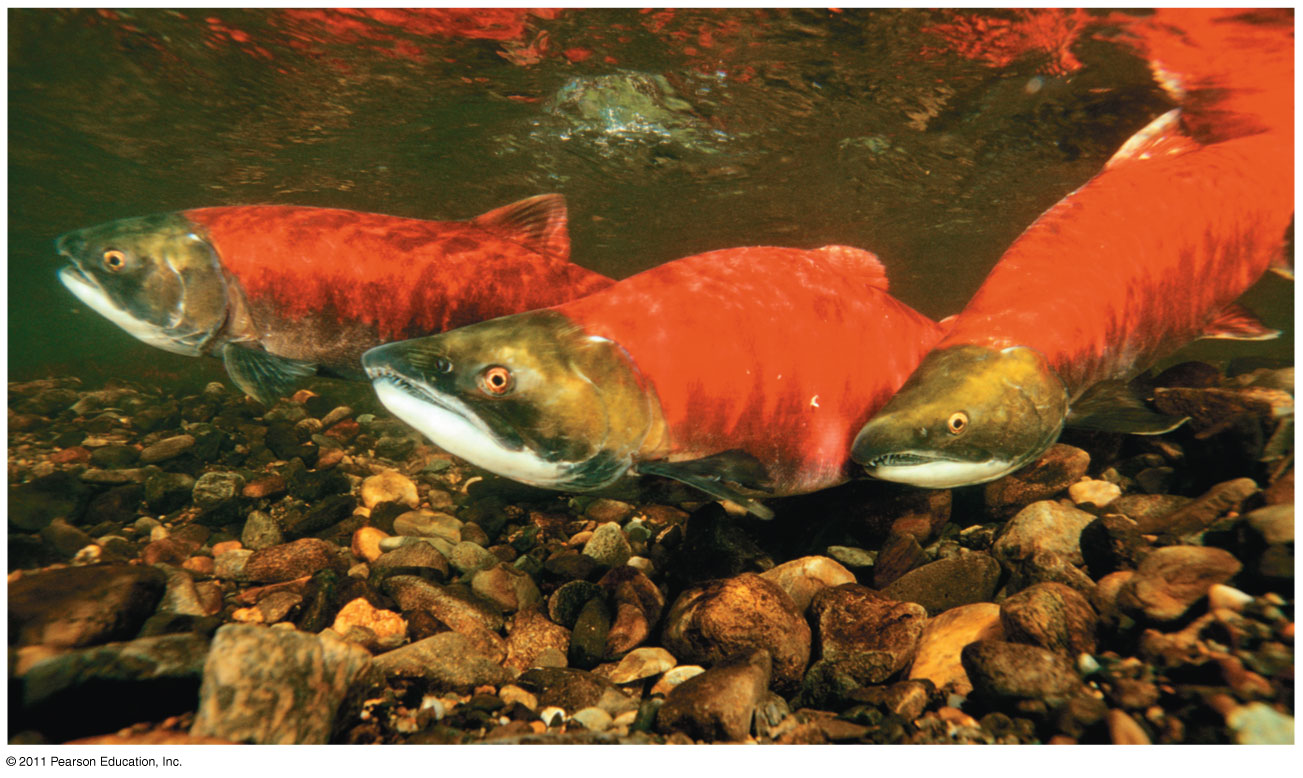 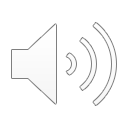 A Balancing Act
Physiological systems of fishes operate in an internal fluid environment that may not match their external fluid environment
Relative concentrations of water and solutes internally must be maintained within fairly narrow limits
Internal environment influenced by external environment
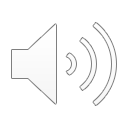 Osmoregulation & Excretion
Osmoregulation
Regulates solute concentrations and balances the gain and loss of water

Excretion
Gets rid of nitrogenous metabolites and other waste products
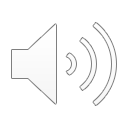 Osmoregulation & Excretion
Freshwater fishes in different environments show adaptations that regulate uptake and conservation of both water and solutes
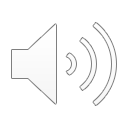 Osmoregulation & Excretion
Osmoregulation is based largely on controlled movement of solutes between internal fluids and the external environment
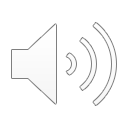 Osmosis and Osmolarity
Cells require a balance between uptake and loss of water
Osmolarity, the solute concentration of a solution, determines the movement of water across a selectively permeable membrane
If two solutions are isoosmotic, the movement of water is equal in both directions
If two solutions differ in osmolarity, the net flow of water is from the hypoosmotic to the hyperosmotic solution
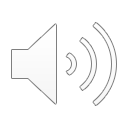 Osmotic Challenges
Osmoconformers, consisting only of some marine animals, are isoosmotic with their surroundings and do not regulate their osmolarity
Osmoregulators expend energy to control water uptake and loss in a hyperosmotic or hypoosmotic environment
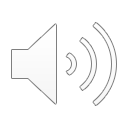 Hagfishes
Osmoconformers
Only vertebrate that is isotonic to seawater - much like marine invertebrates
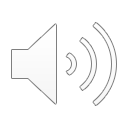 Osmoregulators
Aquatic vertebrates - gills are chief organs of excretion/osmoregulation
Kidneys first evolved as osmoregulatory organs in fishes to remove water (freshwater) or conserve water (marine)
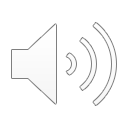 Marine Animals
Most marine vertebrates are osmoregulators
Marine bony fishes are hypoosmotic to sea water
They lose water by osmosis and gain salt by diffusion and from food
They balance water loss by drinking seawater and excreting salts
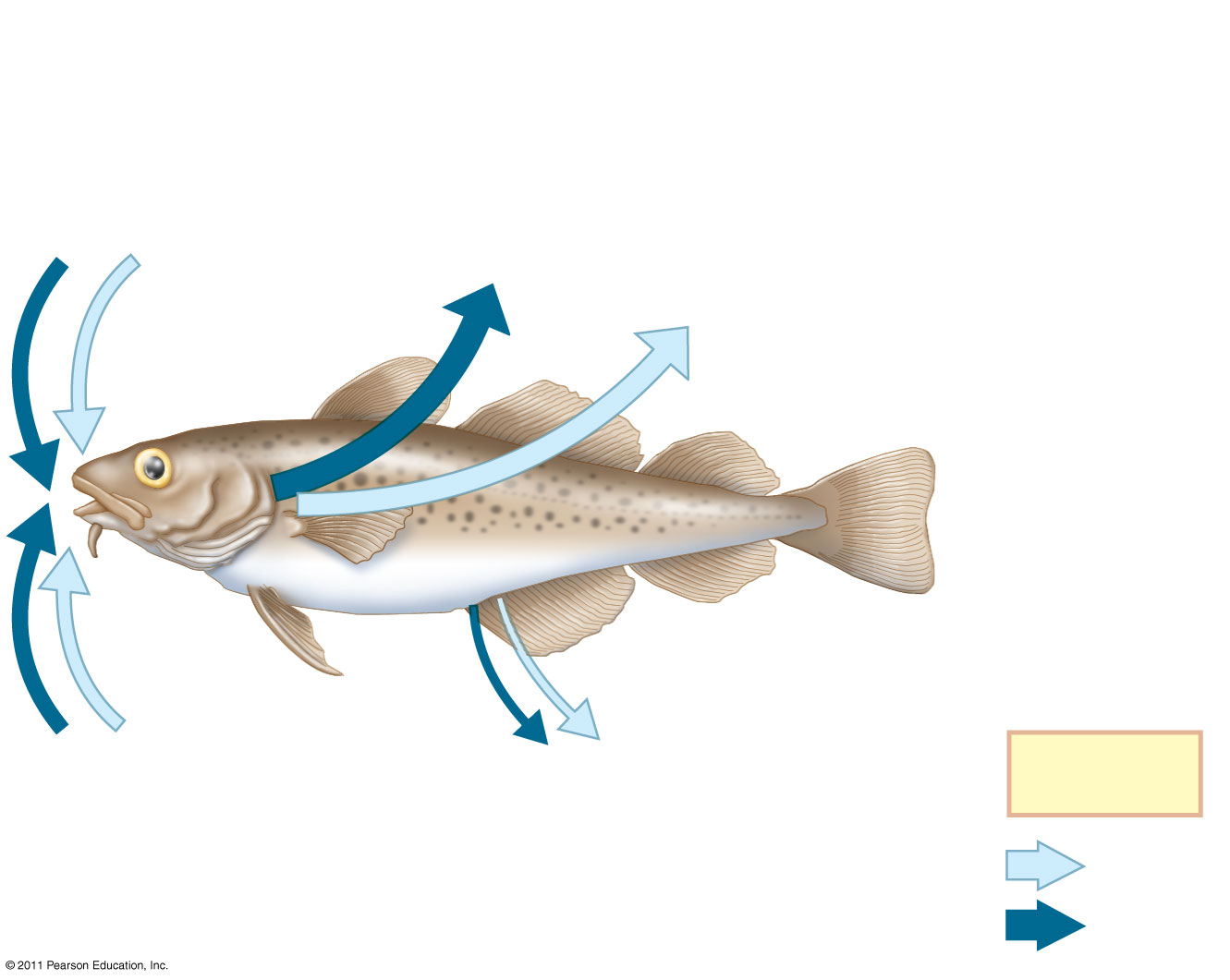 (a) Osmoregulation in a marine fish
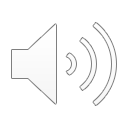 Gain of waterand salt ionsfrom food
Excretionof salt ionsfrom gills
Osmotic waterloss through gillsand other partsof body surface
Key
Excretion of salt ions andsmall amounts of water inscanty urine from kidneys
Gain of waterand salt ionsfrom drinkingseawater
Water
Salt
[Speaker Notes: Figure 44.3 Osmoregulation in marine and freshwater bony fishes: a comparison.]
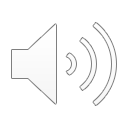 Freshwater Animals
A different form of osmoregulator
Freshwater animals constantly take in water by osmosis from their hypoosmotic environment
They lose salts by diffusion and maintain water balance by excreting large amounts of dilute urine
Salts lost by diffusion are replaced in foods and by uptake across the gills
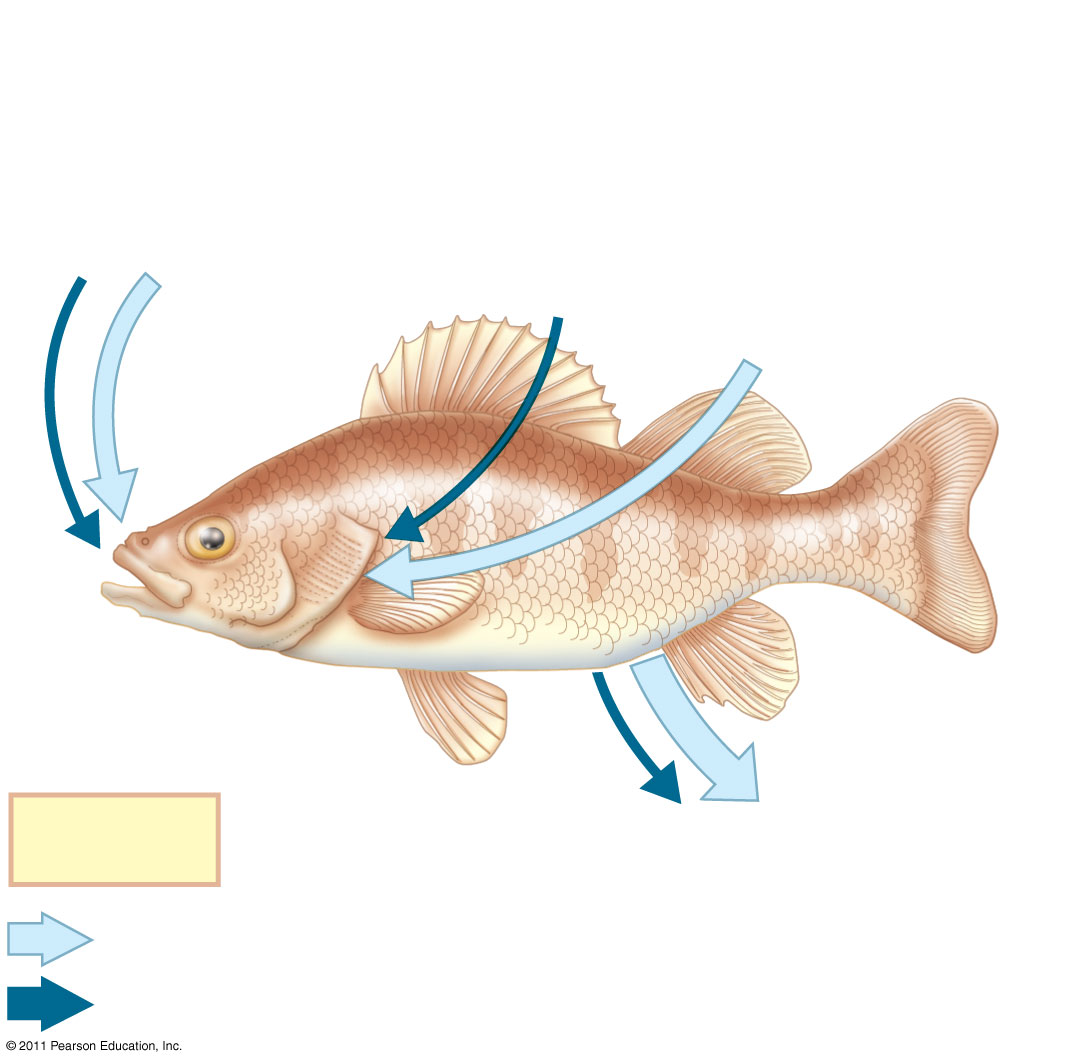 (b) Osmoregulation in a freshwater fish
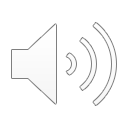 Uptake ofsalt ionsby gills
Gain of waterand some ionsin food
Osmotic watergain throughgills and otherparts of bodysurface
Key
Excretion of salt ions andlarge amounts of water indilute urine from kidneys
Water
Salt
[Speaker Notes: Figure 44.3 Osmoregulation in marine and freshwater bony fishes: a comparison.]
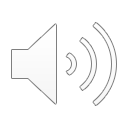 Kidneys-Fish nitrogenous wastes
The type and quantity of an animal’s waste products may greatly affect its water balance
Among the most significant wastes are nitrogenous breakdown products of proteins and nucleic acids
Fish typically produce toxic ammonia (NH3) rather then less toxic compounds
Abundance of water to dilute toxic materials
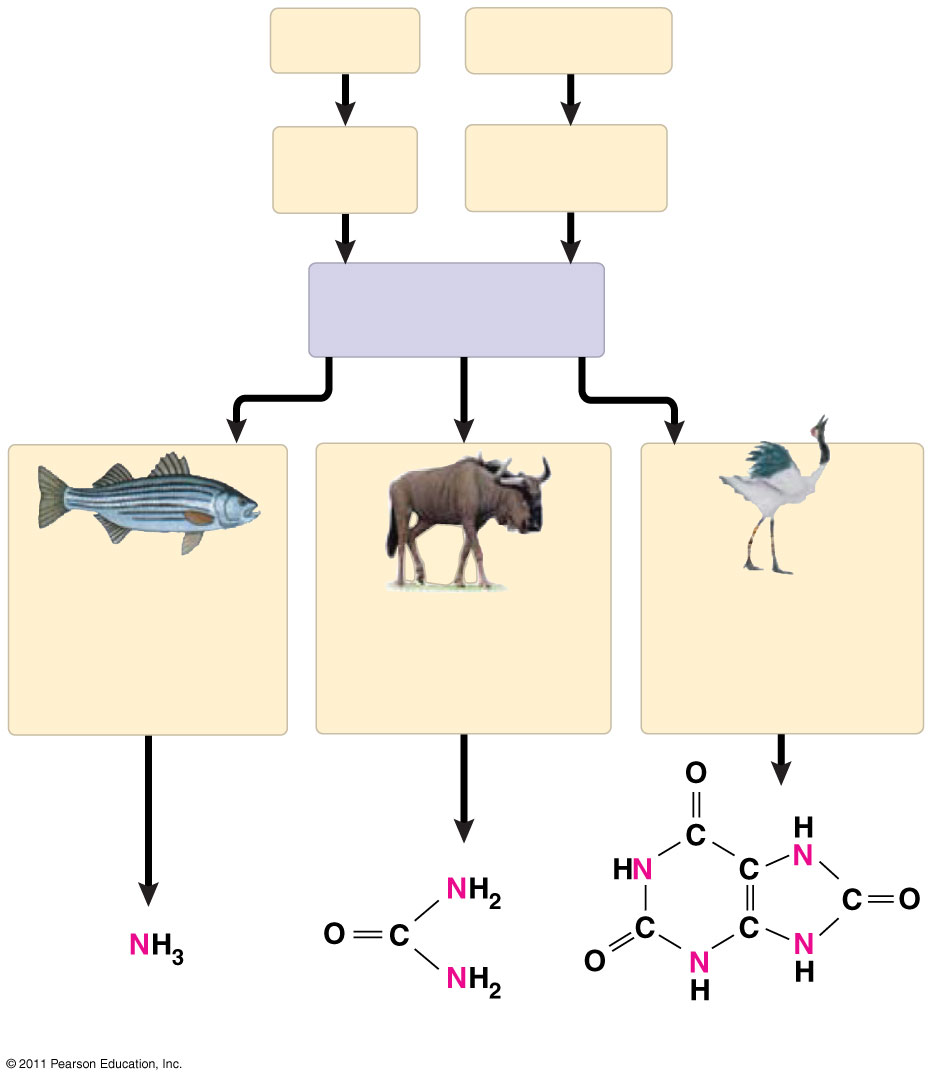 Nucleic acids
Proteins
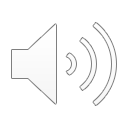 Nitrogenousbases
Aminoacids
—NH2Amino groups
Mammals, mostamphibians, sharks,some bony fishes
Most aquaticanimals, includingmost bony fishes
Many reptiles(including birds),insects, land snails
Uric acid
Urea
Ammonia
[Speaker Notes: Figure 44.8 Forms of nitrogenous waste.]
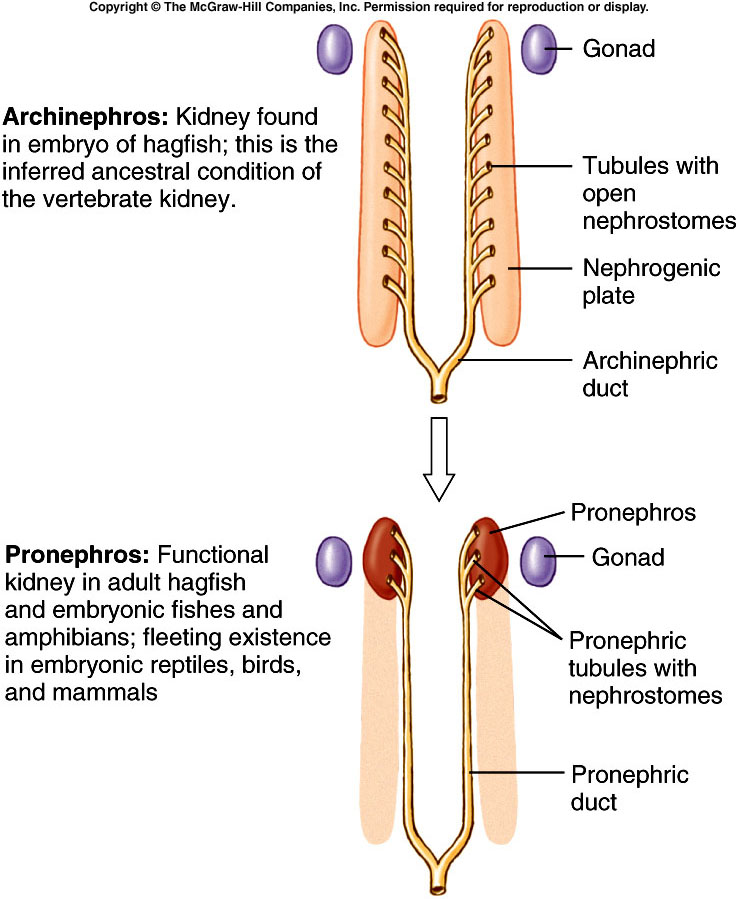 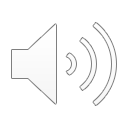 Fig. 30.9a
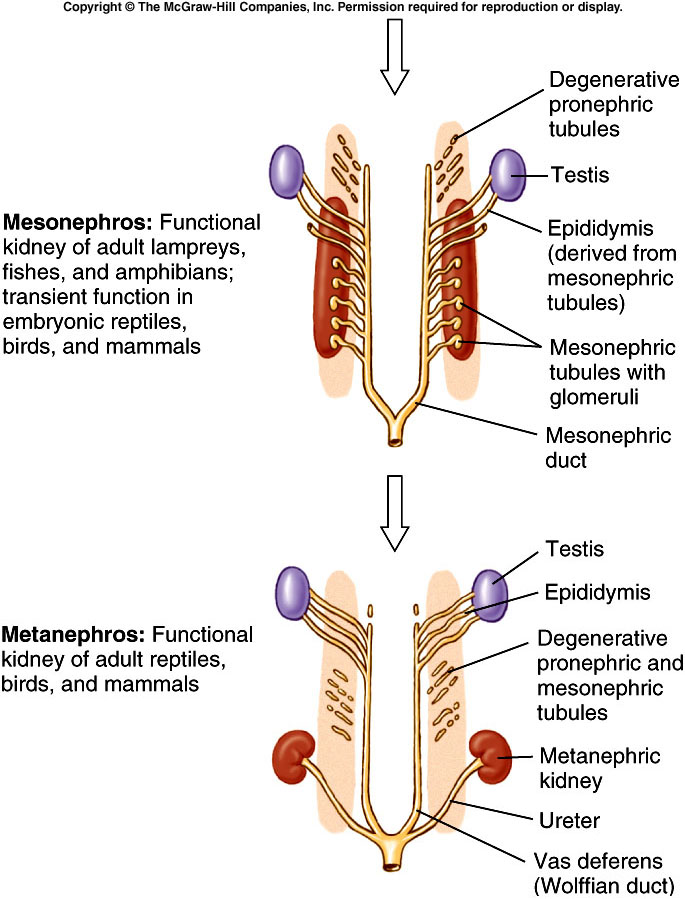 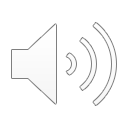 Fig. 30.9b
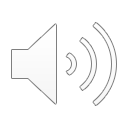 Excretory Processes-Kidneys
Excretory systems produce urine by refining a filtrate derived from body fluids
Key functions of most excretory systems
Filtration: Filtering of body fluids
Reabsorption: Reclaiming valuable solutes
Secretion: Adding nonessential solutes and wastes from the body fluids to the filtrate
Excretion: Processed filtrate containing nitrogenous wastes, released from the body
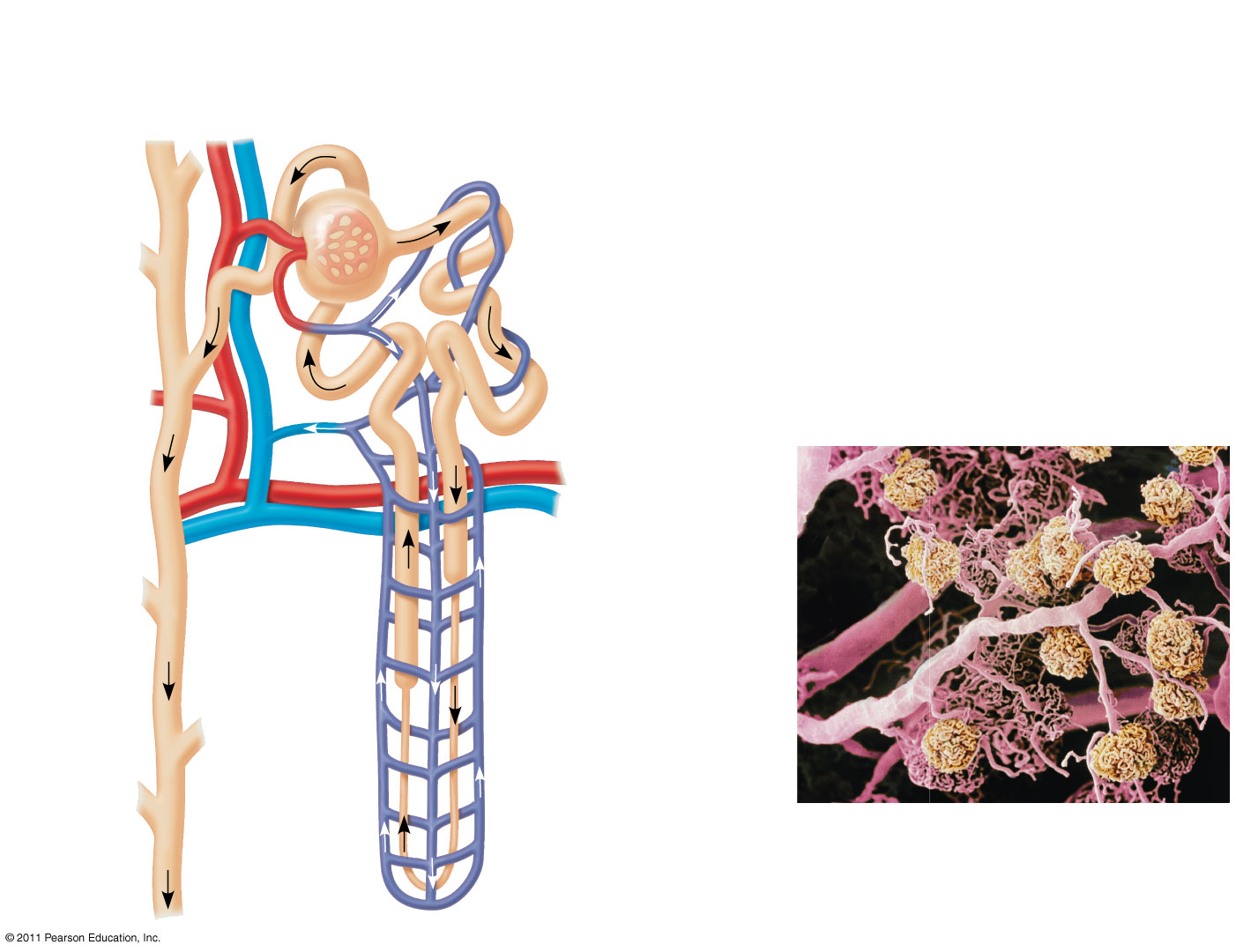 Nephron Organization
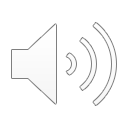 Afferent arteriolefrom renal artery
Glomerulus
Bowman’scapsule
Proximaltubule
Peritubularcapillaries
Distaltubule
Efferentarteriolefrom glomerulus
Branch ofrenal vein
Descendinglimb
LoopofHenle
Vasarecta
Collectingduct
200 m
Ascendinglimb
Blood vessels from akidney. Arterioles and peritubularcapillaries appear pink; glomeruliappear yellow.
[Speaker Notes: Figure 44.14 Exploring: the Mammalian Excretory System]
1
2
4
3
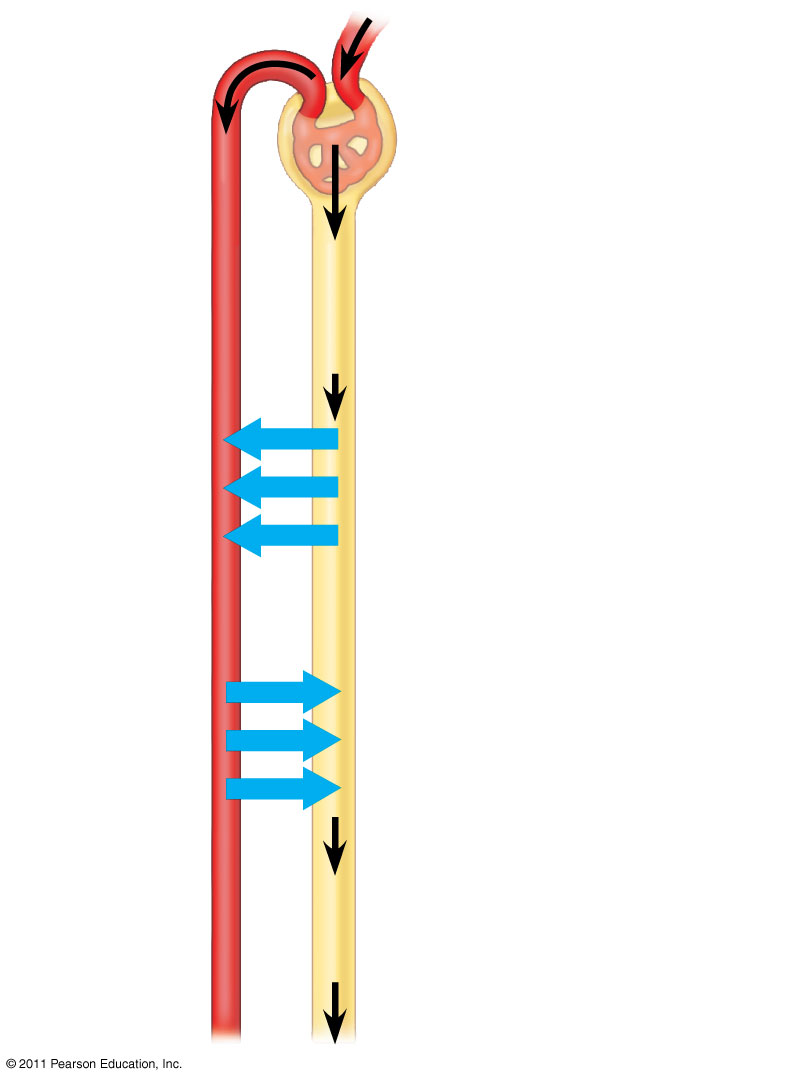 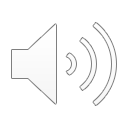 Filtration
Capillary
Filtrate
Excretorytubule
Reabsorption
Secretion
Urine
Excretion
[Speaker Notes: Figure 44.10 Key steps of excretory system function: an overview.]
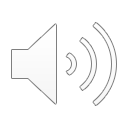 Bony Fishes
Freshwater fishes conserve salt in their distal tubules and excrete large volumes of dilute urine
Marine bony fishes are hypoosmotic compared with their environment
Their kidneys have small glomeruli and some lack glomeruli entirely
Filtration rates are low, and very little urine is excreted
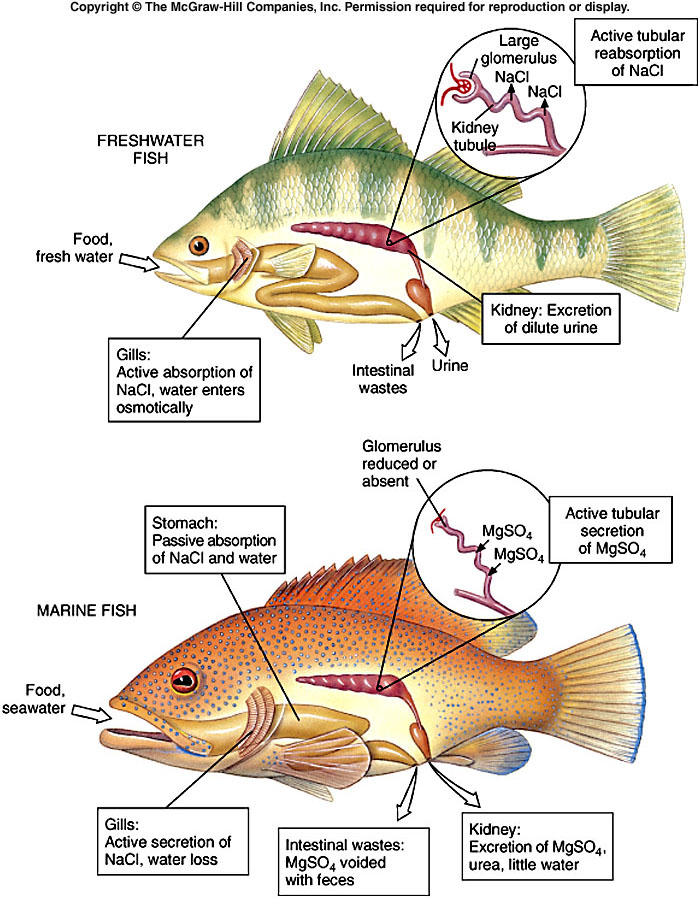 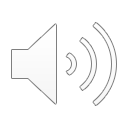 Fig. 30.3
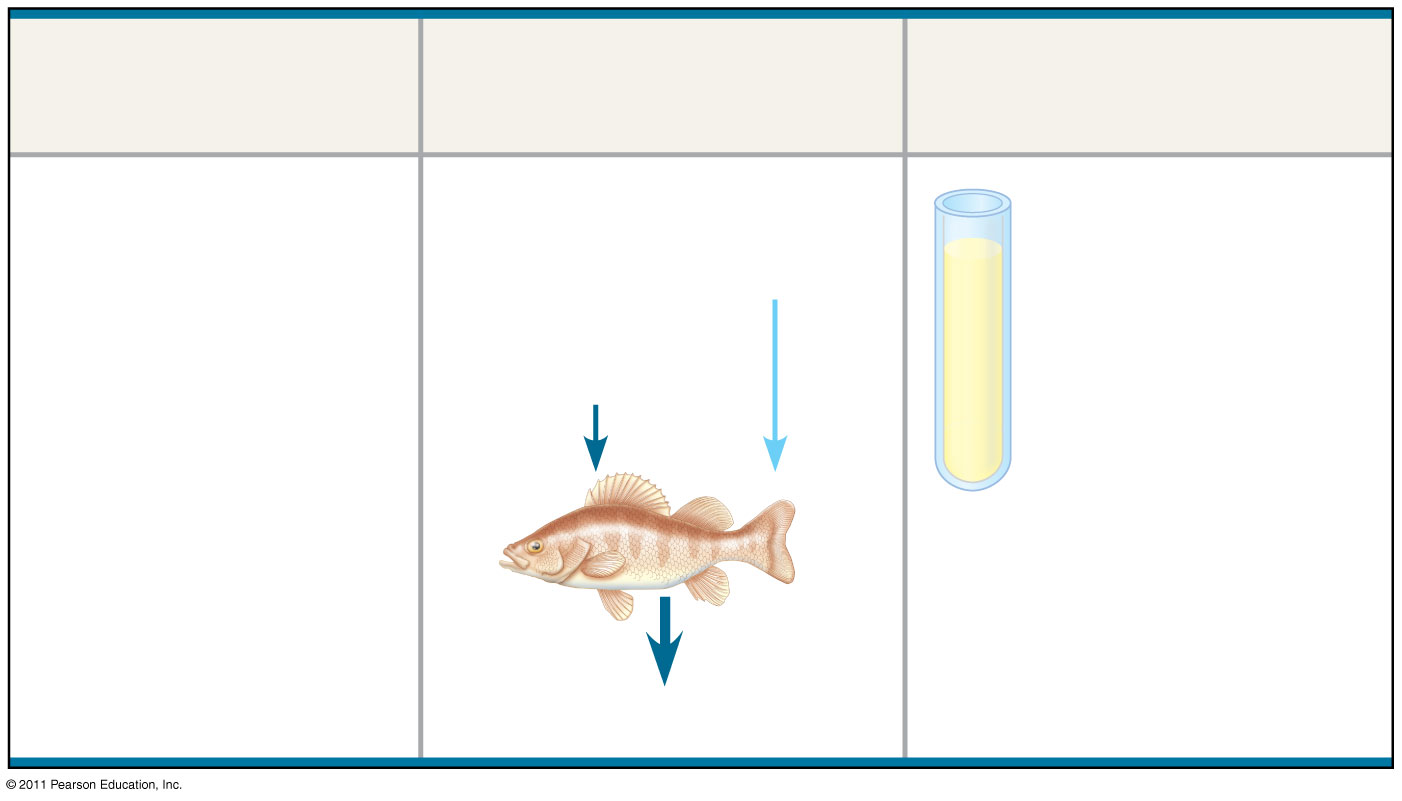 Animal
Inflow/Outflow
Urine
Large volume of urine
Does not drink water
Freshwaterfish. Lives inwater lessconcentratedthan body fluids; fishtends to gainwater, lose salt
H2O in
Salt in(active trans-port by gills)
Urine is lessconcentratedthan bodyfluids
Salt out
[Speaker Notes: Figure 44.UN01 Summary figure, Concept 44.1]
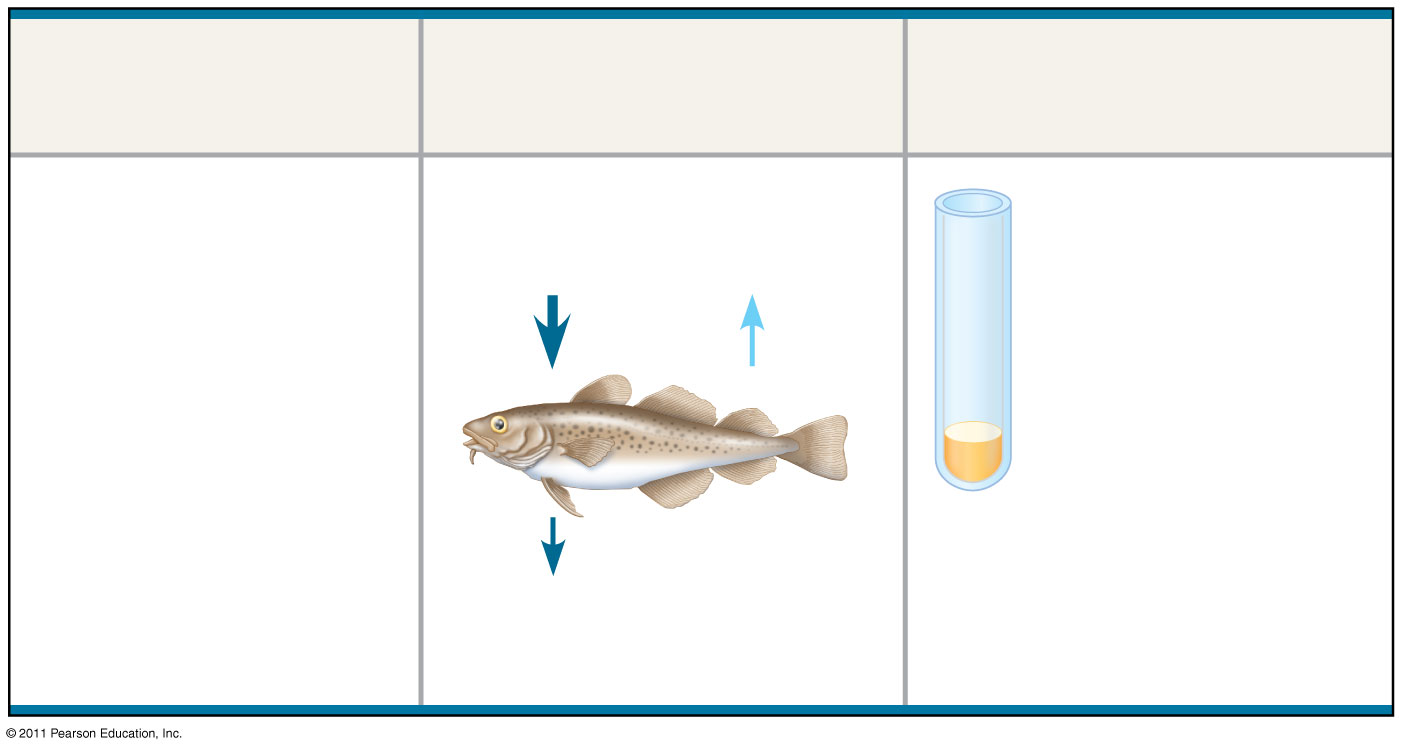 Animal
Inflow/Outflow
Urine
Marine bony fish. Lives inwater moreconcentratedthan bodyfluids; fishtends to losewater, gain salt
Drinks water
Small volumeof urine
Salt in
H2O out
Urine isslightly lessconcentratedthan bodyfluids
Salt out (activetransport by gills)
[Speaker Notes: Figure 44.UN01 Summary figure, Concept 44.1]
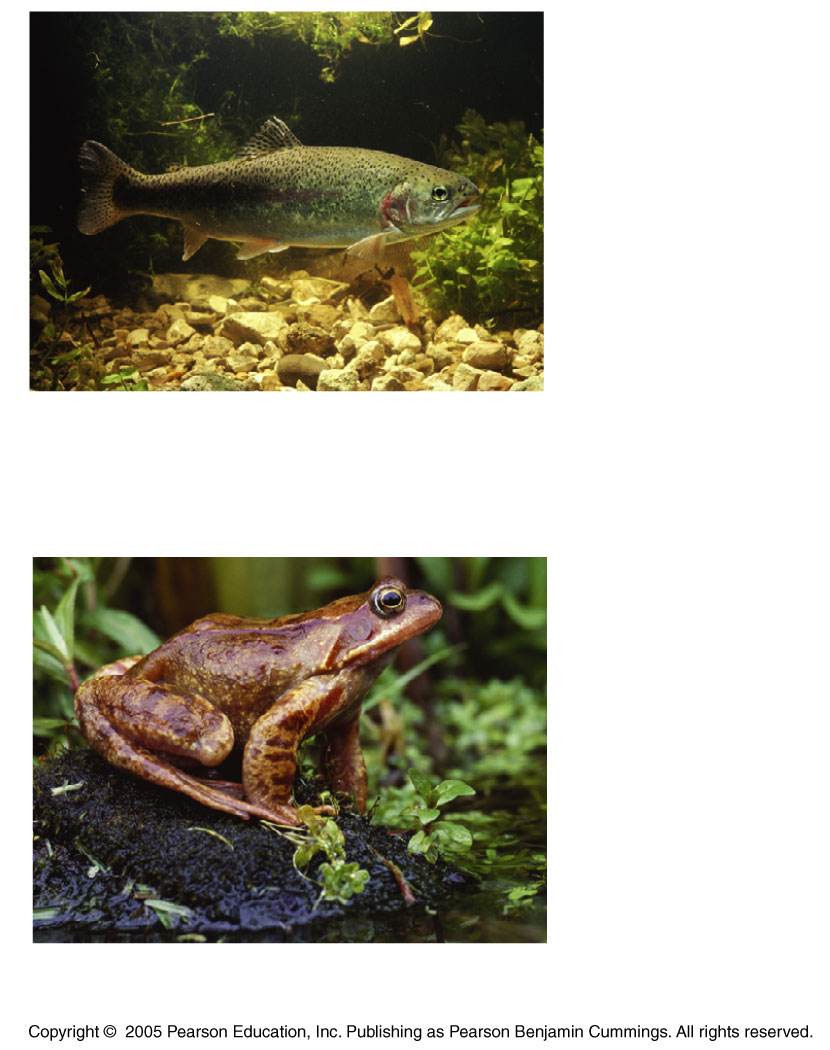 Freshwater fishes
Large volume of urine, salts are reabsorbed in the distal tubules
Rainbow trout
(Oncorrhynchus mykiss)
Frog (Rana)
Marine bony fishes
Problem:  gain salts from environment and tend to lose water
Lack distal tubule, smaller glomerulus, can adjust amount of urine
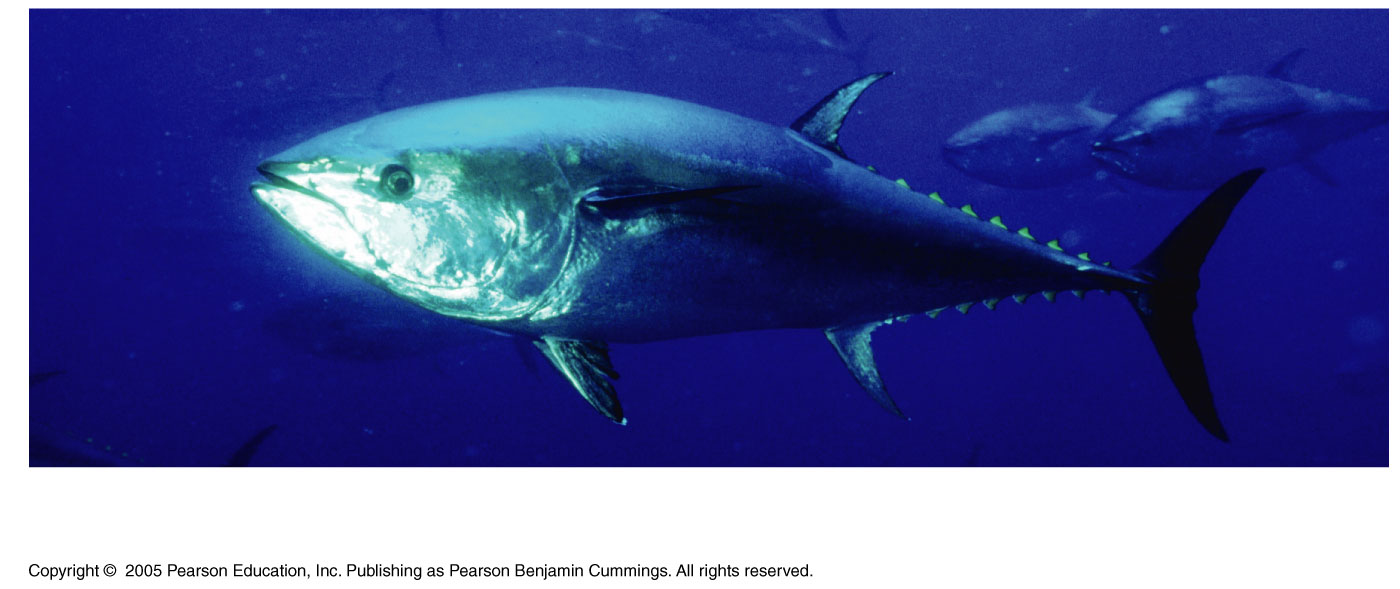 Northern bluefin tuna (Thunnus thynnus)
Marine cartilaginous fishes:  
Shark tissue contains a high concentration of urea
To prevent urea from damaging other organic  molecules in the tissues, they have trimethyl amine oxide (TMAO) 
Because of high solute concentration in tissue, water enters the cells (sharks don’t drink)
Produce concentrated urine
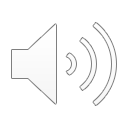 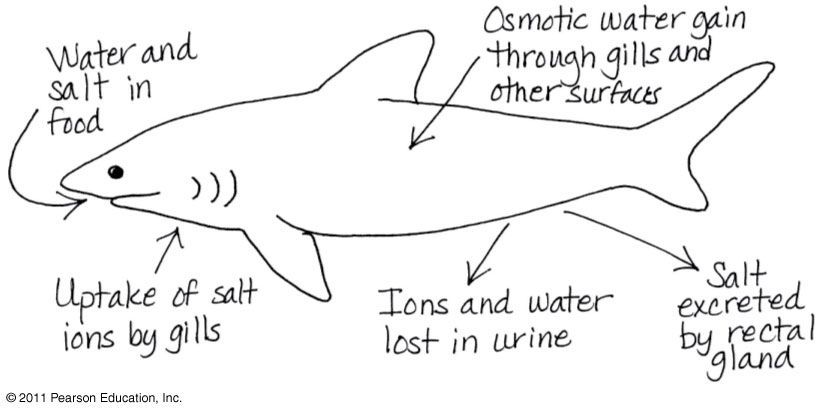 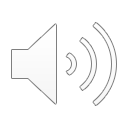 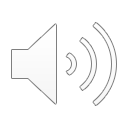 Euryhaline organisms like salmon:

In sea, they drink sea water and discharge salt through their gills
In freshwater, they stop drinking and produce large volumes of dilute urine, gills take up salt